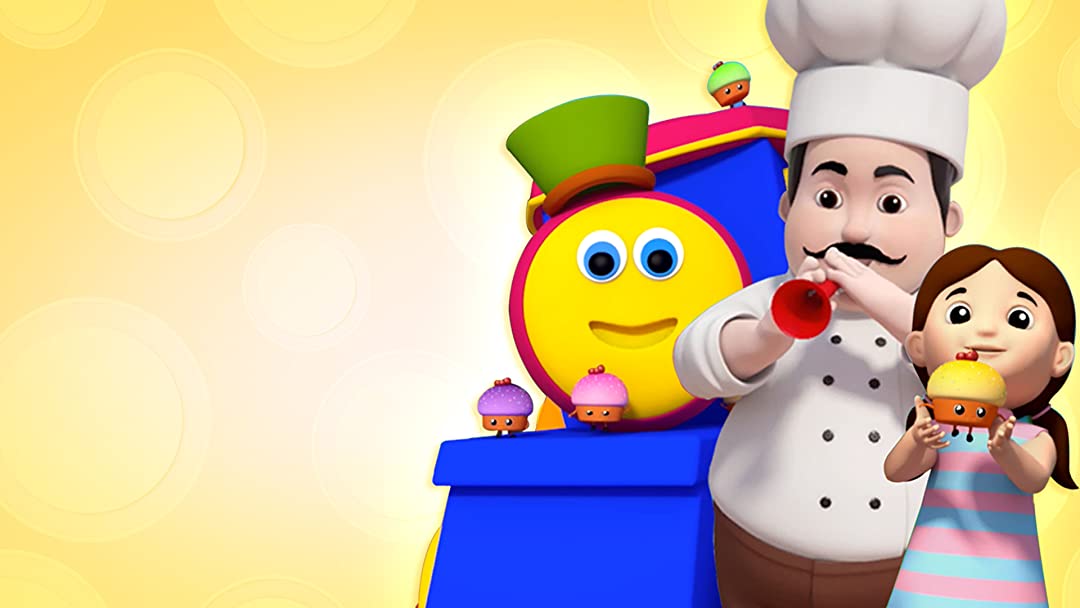 BUNĂ DIMINEAȚA!
ÎNCEPEM SĂPTĂMANA
CU DOMNUL BROȘĂ
AGENDA SĂPTĂMÂNII
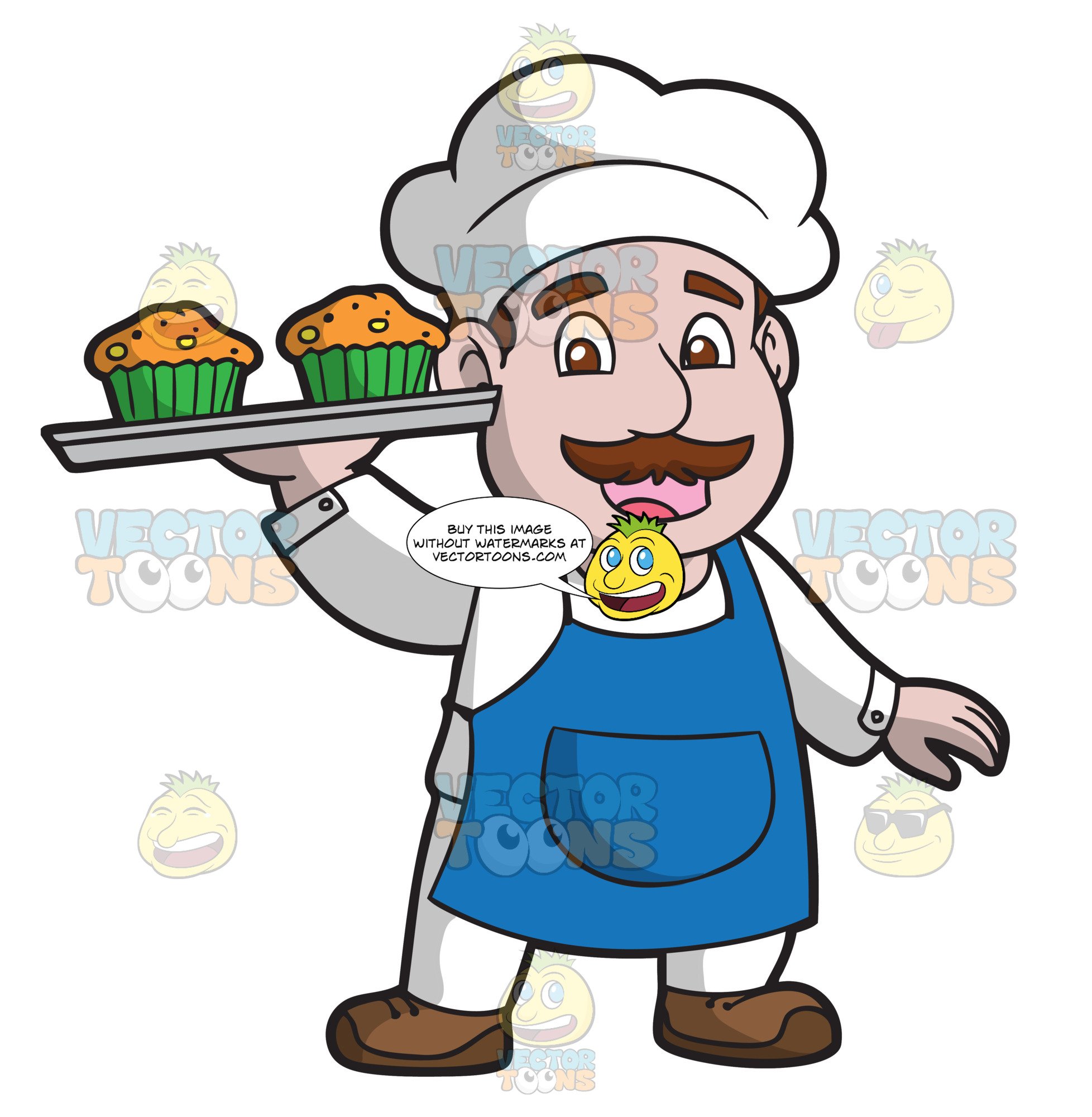 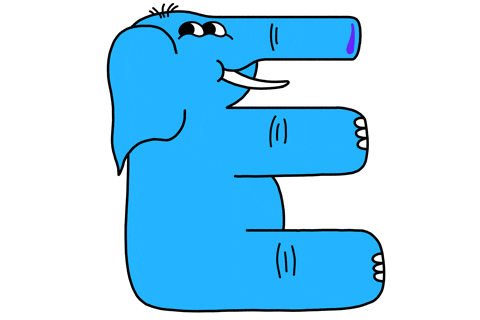 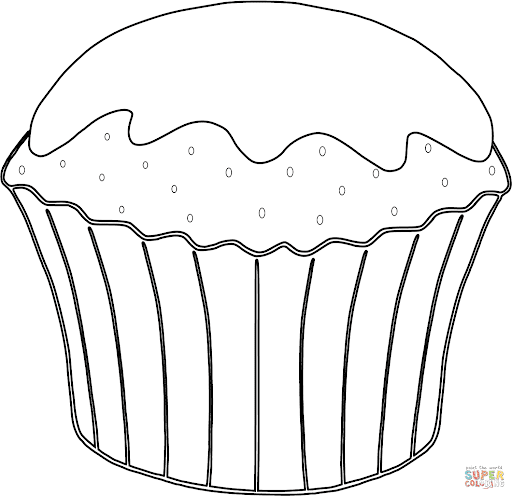 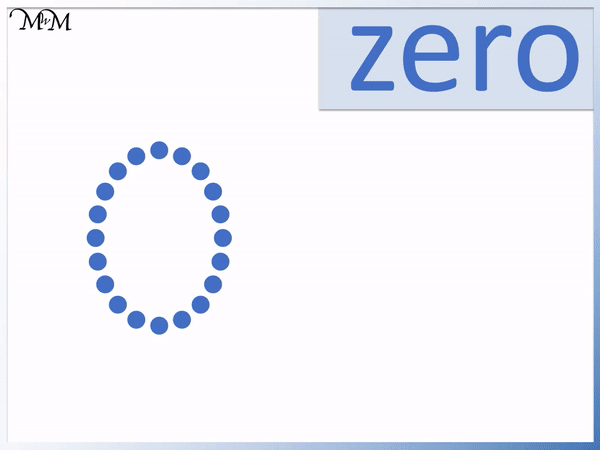 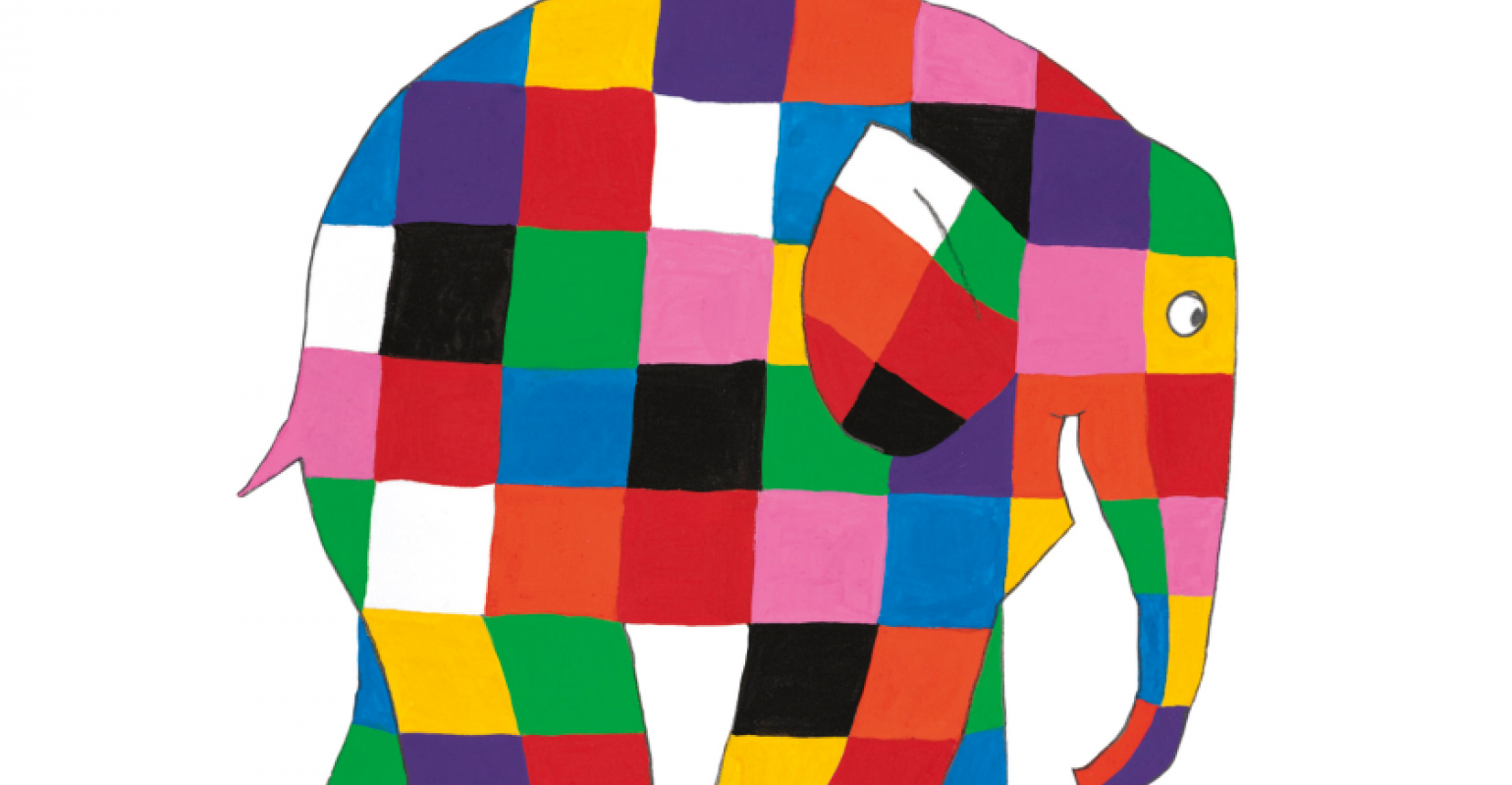 Elefantul Elmer- vineri CALITĂȚILE MELE
SUNTEM UNICI.
SALUT, AMICE!
https://www.youtube.com/watch?v=LDPNxj_B7Pw – până la min. 3
CINE ARE IN NUMELE SĂU LITERA E SĂ CÂNTE:
 E, E E PLĂCUTĂ VREME E.
SCRIE APOI ÎN CHAT NUMELE TĂU.
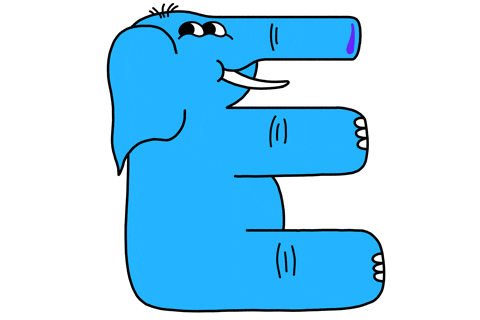 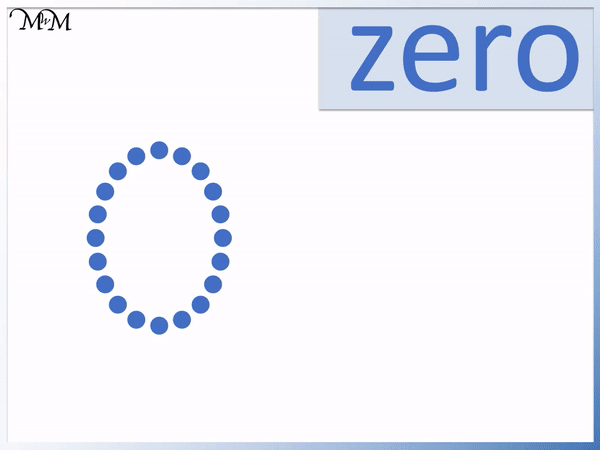 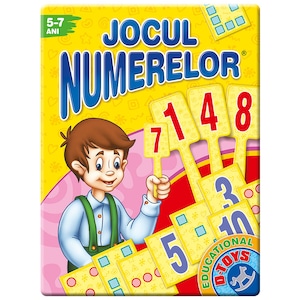 SĂ DESENĂM!
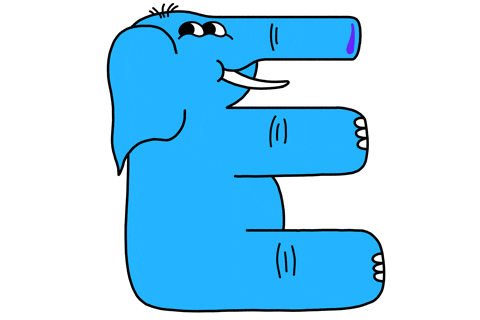